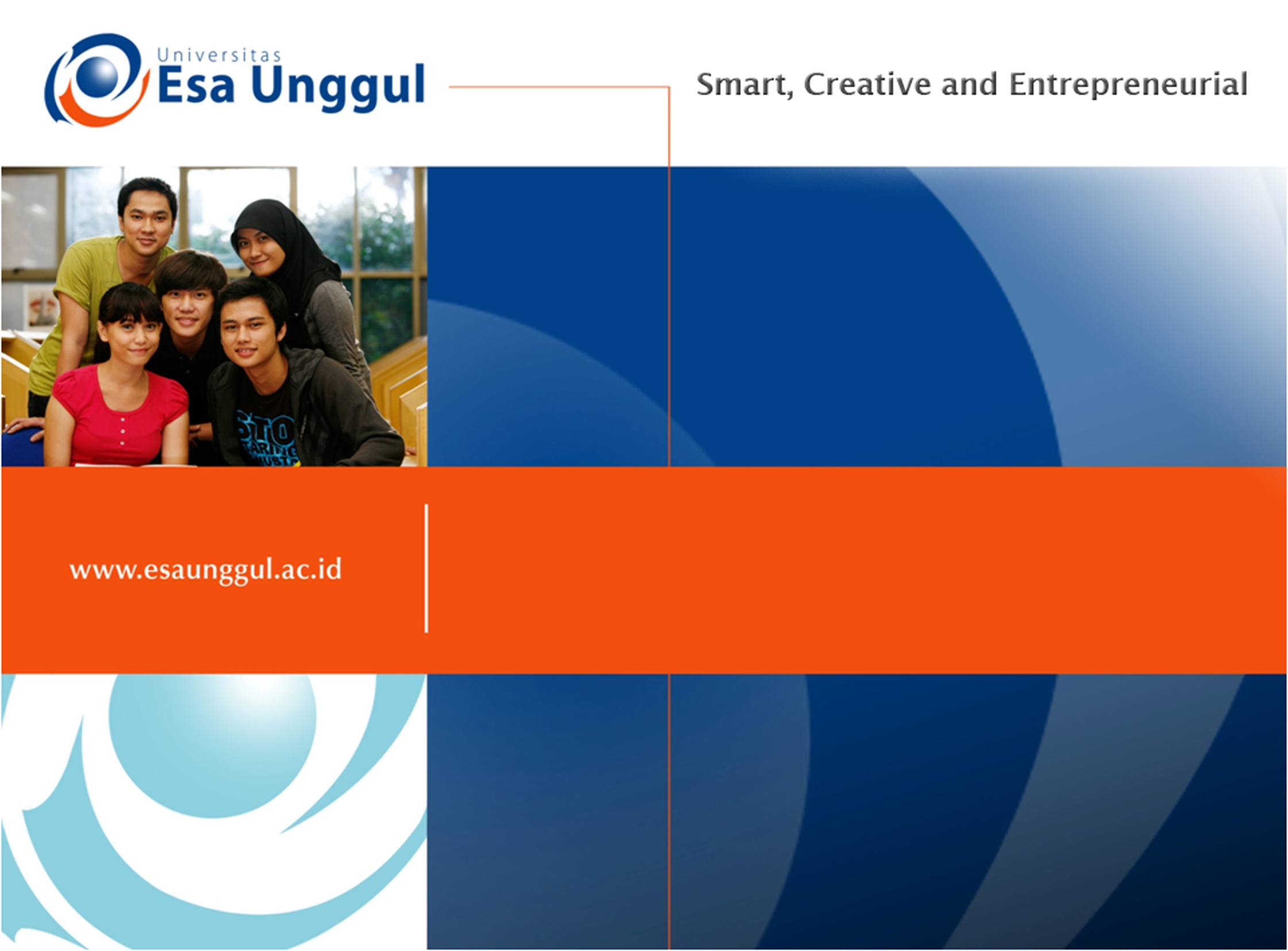 BIOTEKNOLOGI KEDOKTERAN Vaccine
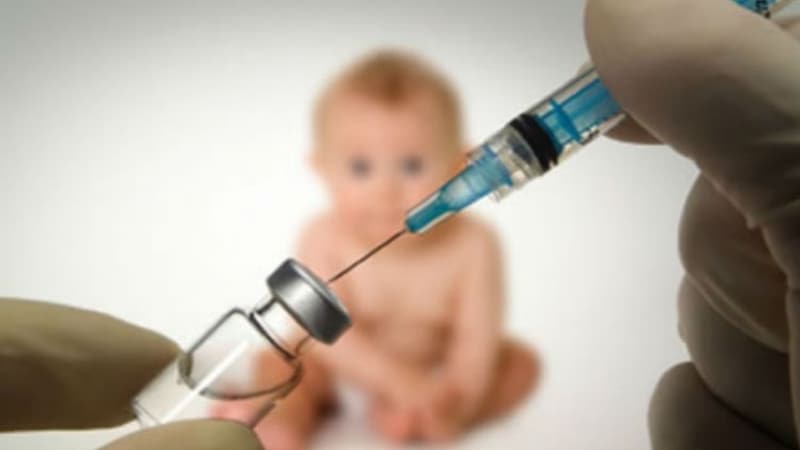 Titta Novianti
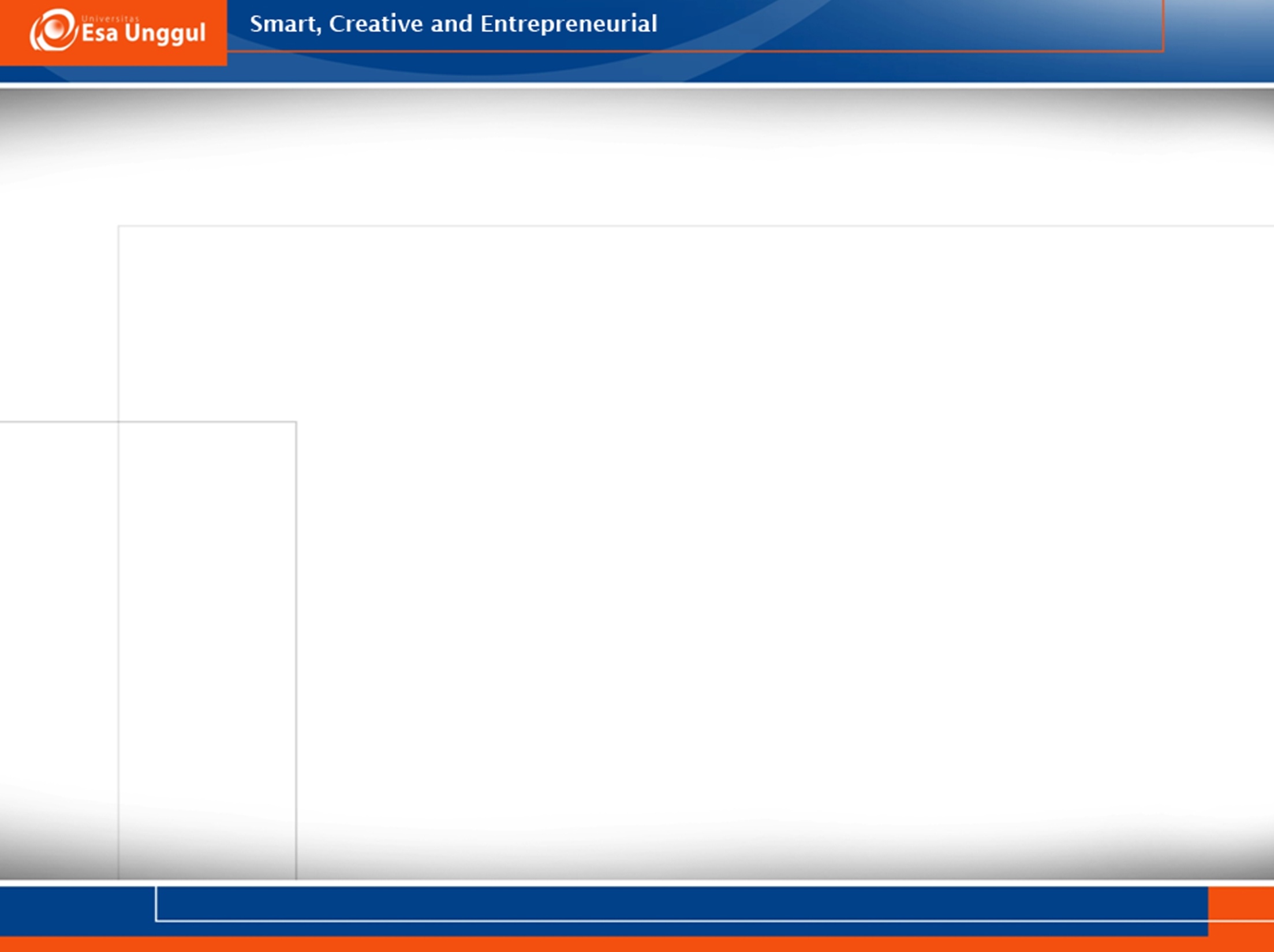 VISI DAN MISI UNIVERSITAS ESA UNGGUL
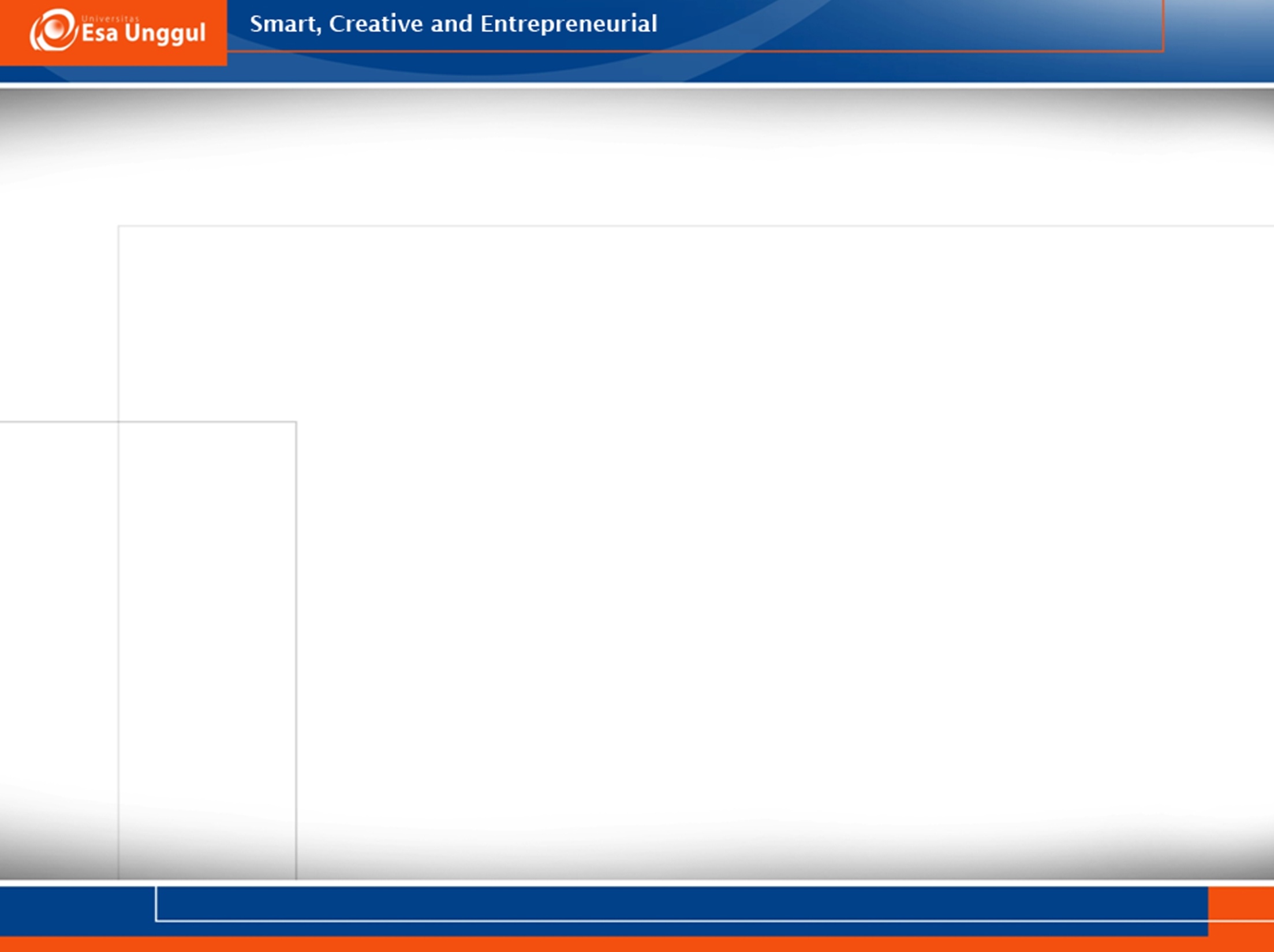 Pendahuluan
Vaksin berasal dari bahasa latin vacca (sapi) dan vaccinia (cacar sapi) Vaksin adalah bahan antigenik yang digunakan untuk menghasilkan kekebalan aktif terhadap suatu penyakit sehingga dapat mencegah atau mengurangi pengaruh infeksi oleh organisme alami atau liar

penyebab infeksi cacar sapi            manusia            kebalan terhadap cacar
          bahan antigenik             

         Kekebalan aktif terhadap penyakit 

mencegah atau mengurangi pengaruh infeksi lainnya
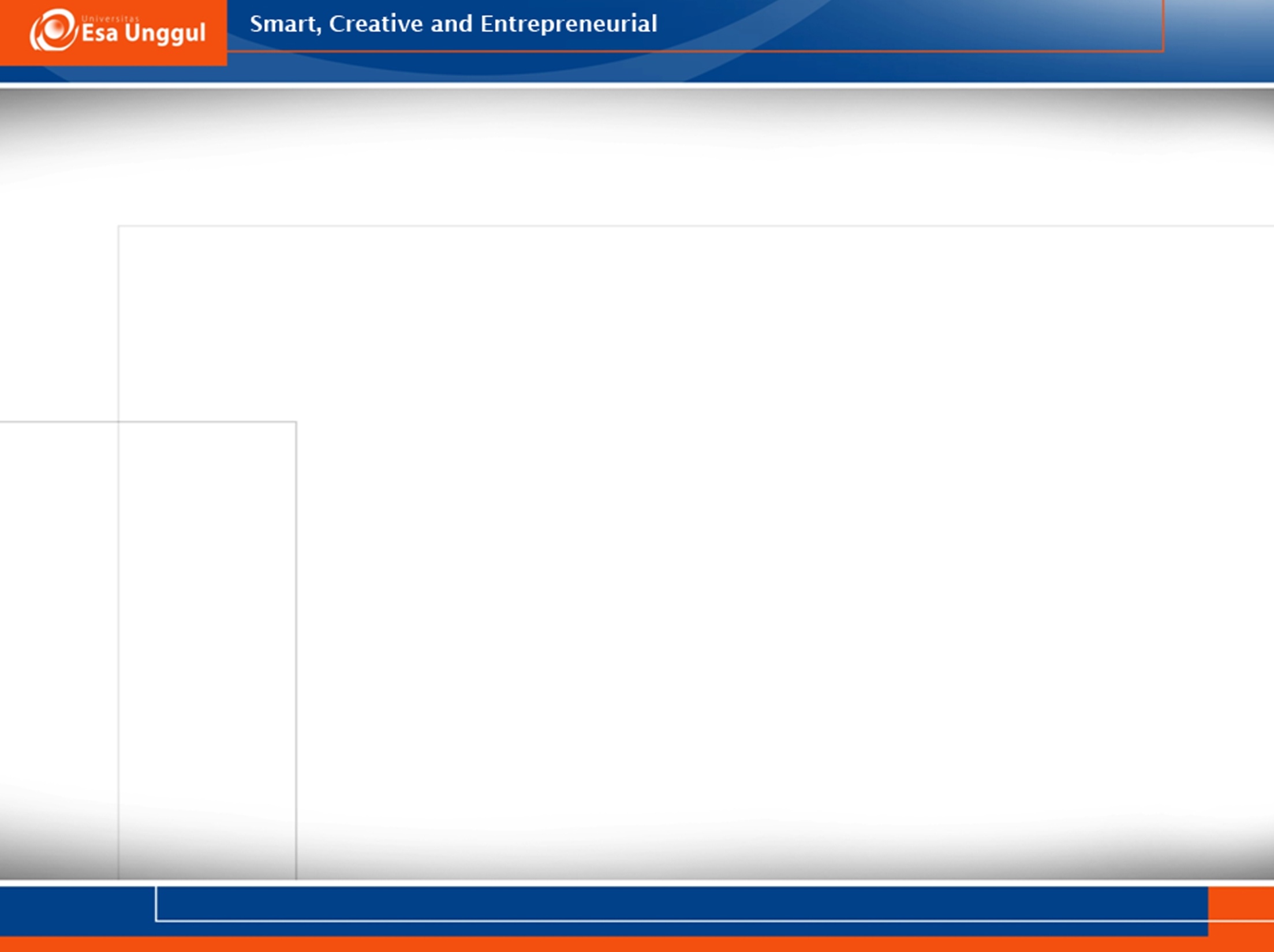 Perbedaan vaksinasi dan imunisasi
Vaksin secara umum,  merupakan suatu  produk biologis terbuat dari kuman, komponen kuman (bakteri, virus atau riketsia), atau racun kuman (toxoid) yang telah dilemahkan atau dimatikan dan akan menimbulkan kekebalan spesifik secara aktif terhadap penyakit tertentu.
Imunisasi adalah suatu cara untuk meningkatkan kekebalan tubuh terhadap suatu antigen, sehingga bila terpajan  antigen yang serupa tidak terjadi penyakit
Imunisasi aktif (tubuh dipaksa membuat ab) dan imunisasi  pasif (tubuh diberi ab)
Imunisasi aktif
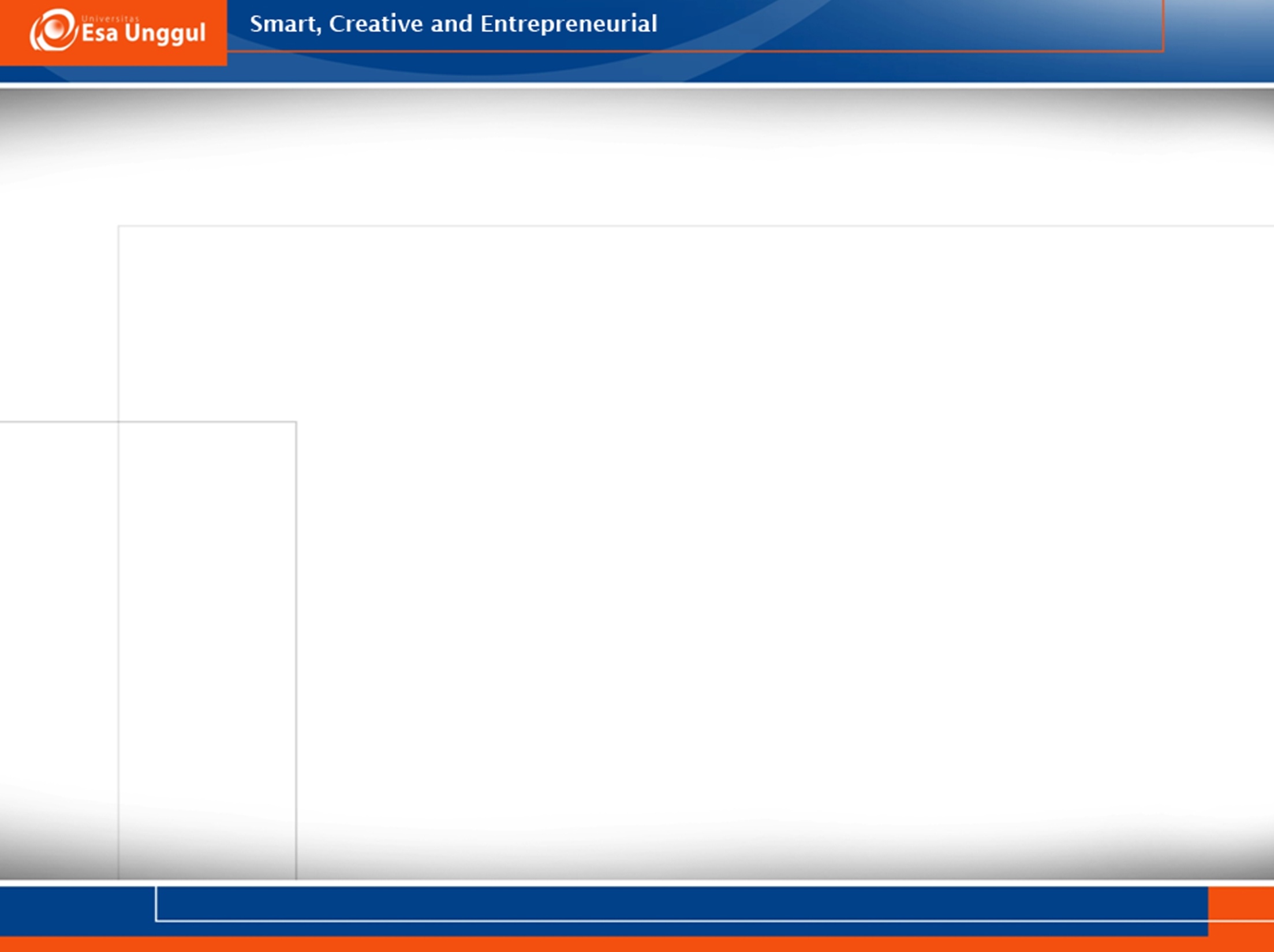 Sejarah  vaksin
Tahun 1796, Edward Jenner                pemerah sapi tidak terkena small pox tapi ternyata terpapar cowpox
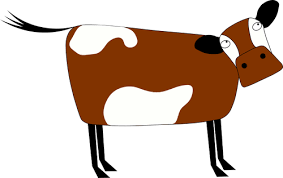 Cowpox
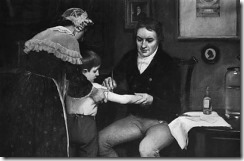 Cowpox
Small pox
Anak sehat
Anak tetap sehat
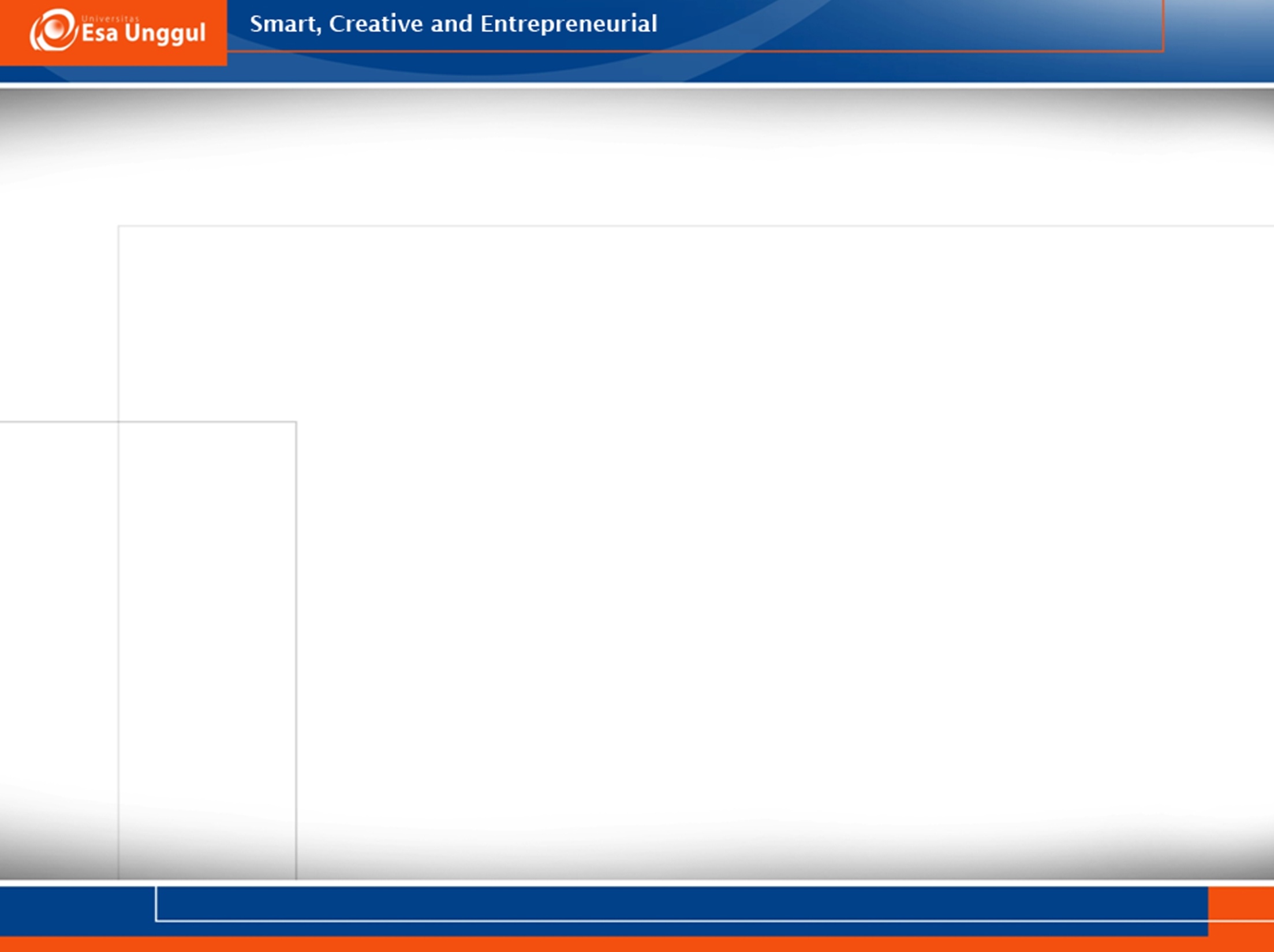 peptida
virus
bakteri
Organisme mati
protein
Vaksin
DNA
KEKEBALAN
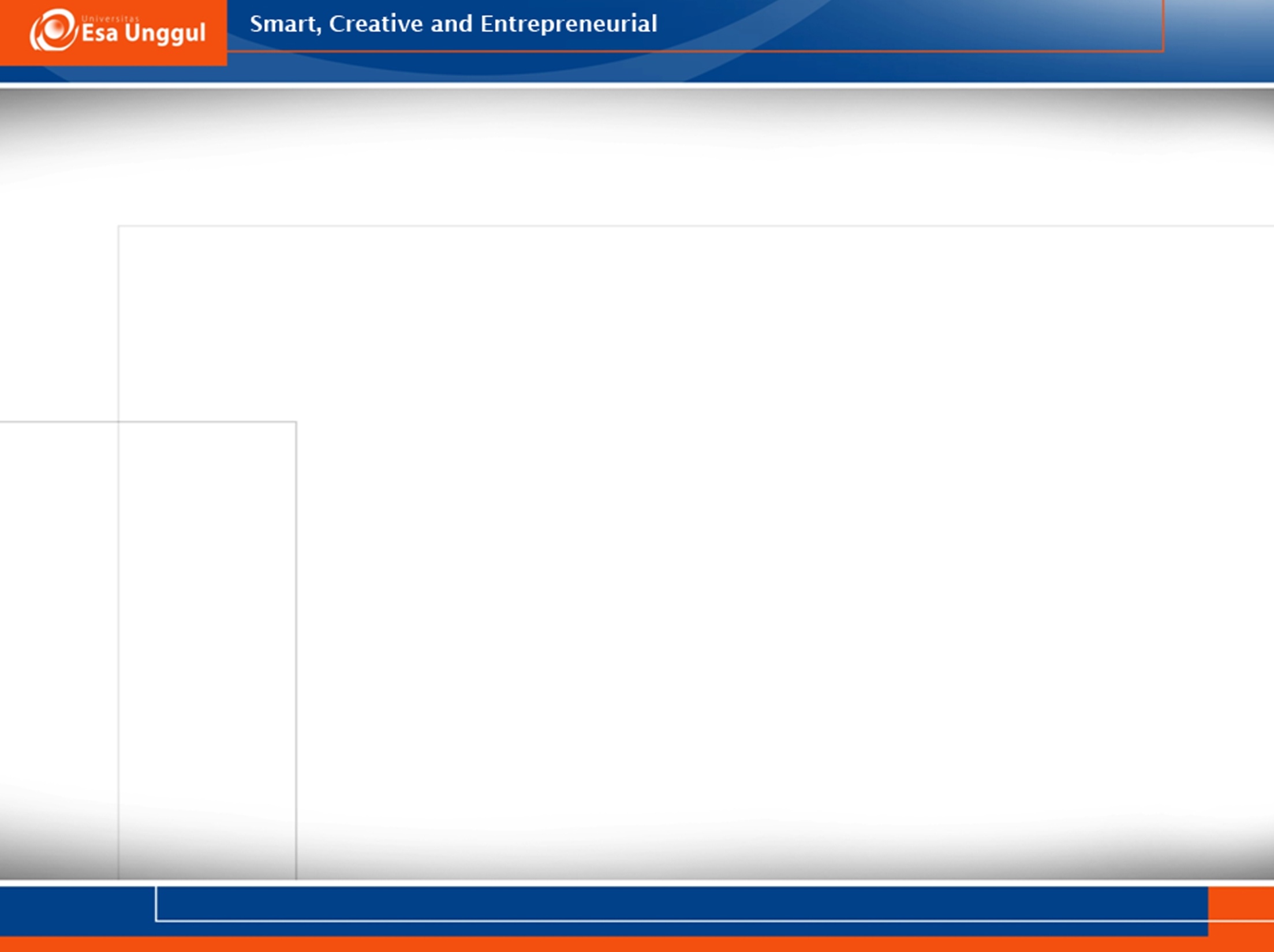 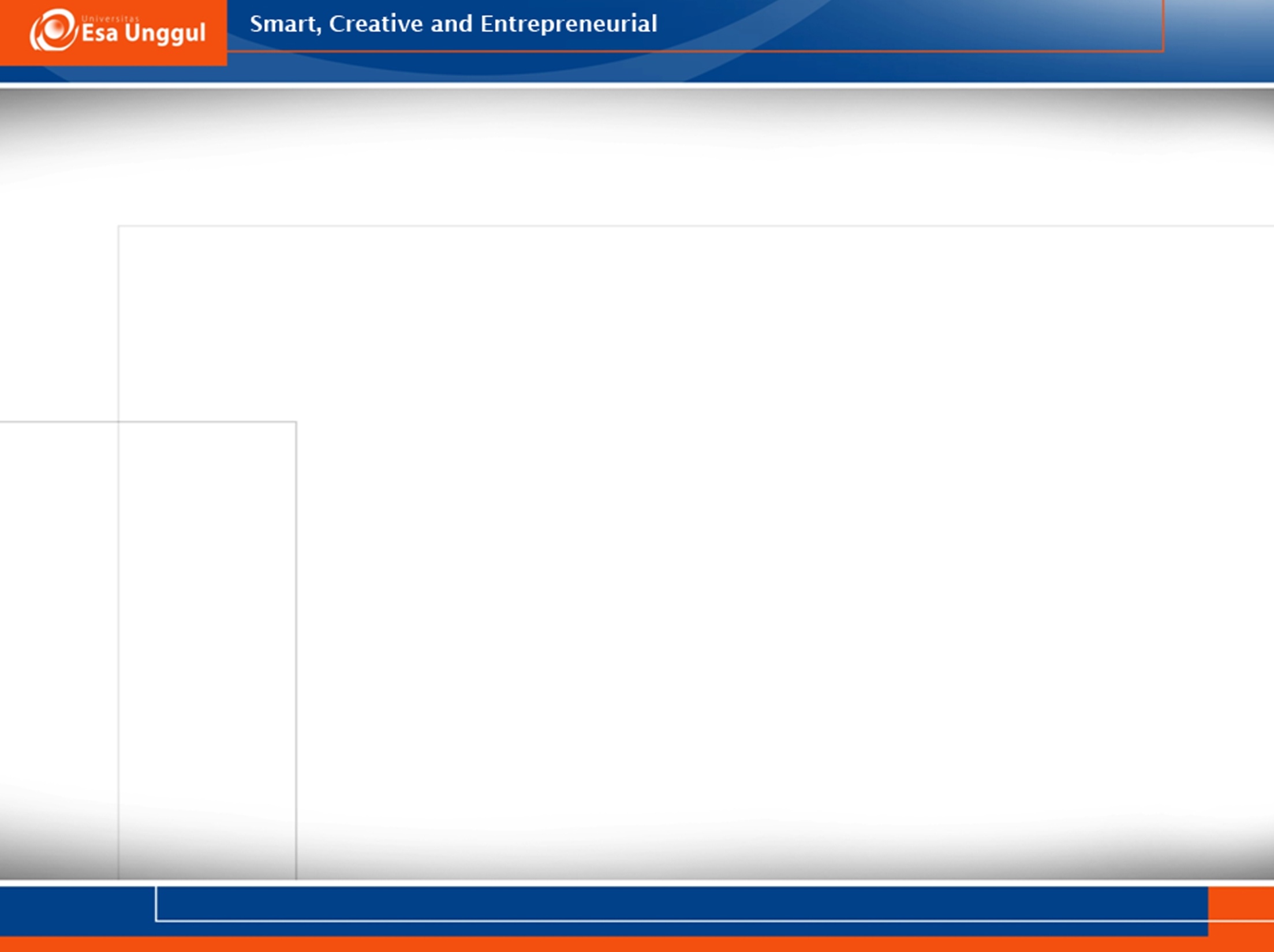 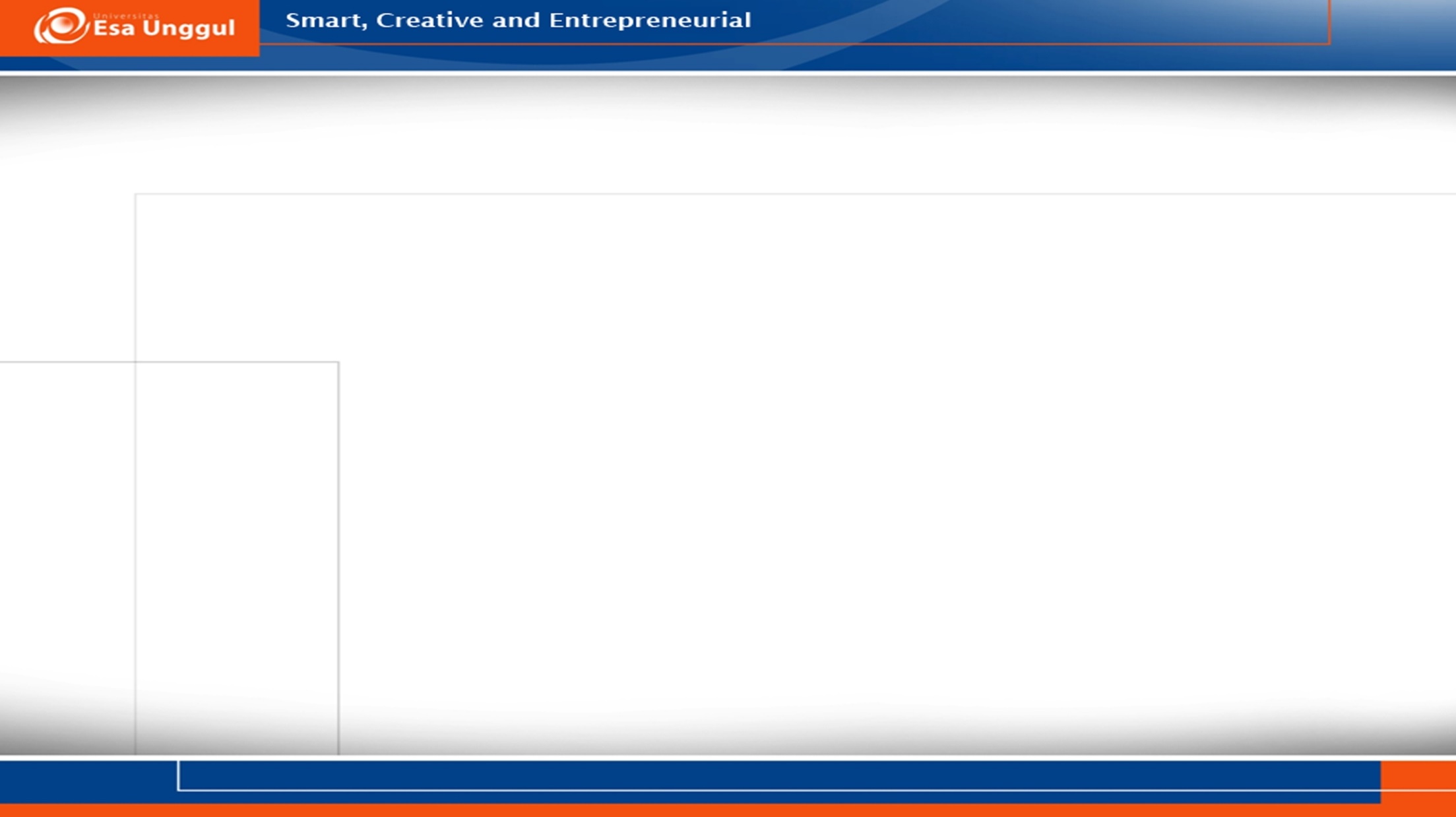 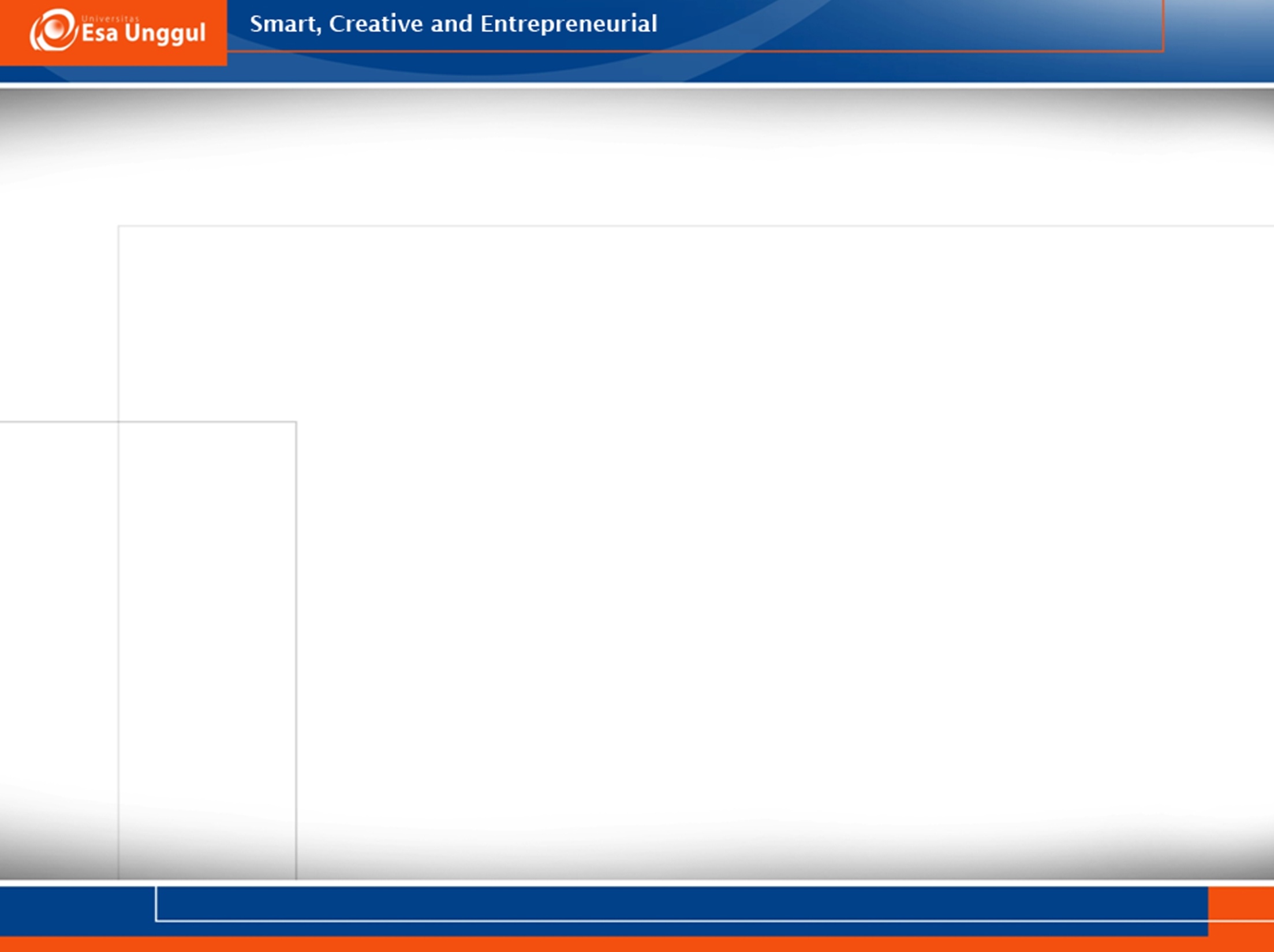 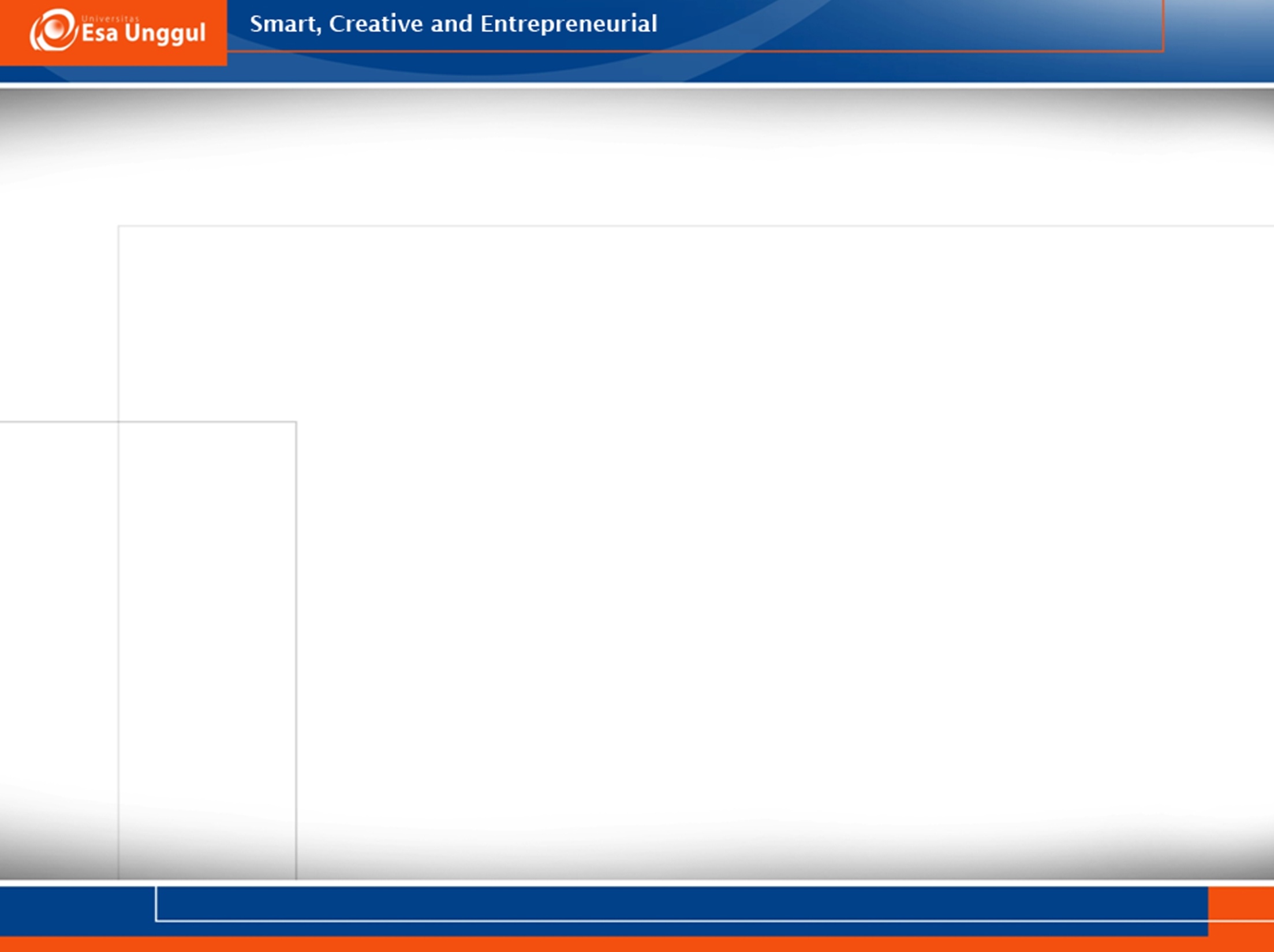 JENIS-JENIS VAKSIN
Live attenuated vaccine
Inactivated vaccine (Killed vaccine)
Vaksin Toksoid
Vaksin Acellular dan Subunit
Vaksin Idiotipe
 Vaksin Rekombinan
Vaksin DNA (Plasmid DNA Vaccines)
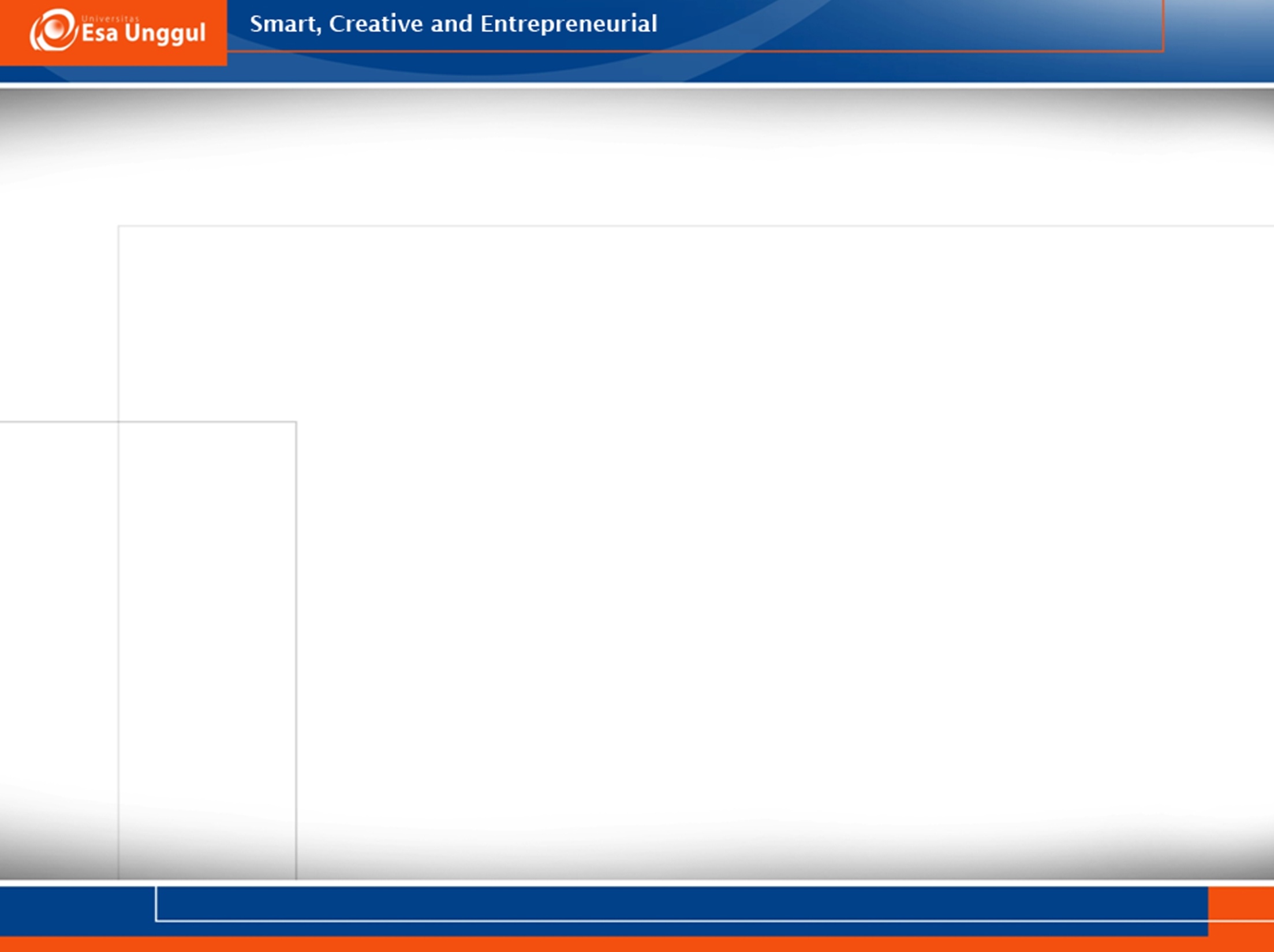 Live attenuated vaccine
dibuat dari bakteri atau virus yang dilemahkan daya virulensinya dengan cara kultur dan perlakuan yang berulang-ulang, masih menimbulkan reaksi imunologi 
Sifat vaksin live attenuated vaccine, yaitu :
Vaksin dapat tumbuh dan berkembang biak sampai menimbulkan respon imun sehingga diberikan dalam dosis kecil 
Respon imun yang diberikan mirip dengan infeksi alamiah, tidak perlu dosis berganda
Dipengaruhi oleh circulating antibody sehingga ada efek netralisasi jika waktu pemberiannya tidak tepat
Vaksin virus hidup dapat bermutasi menjadi bentuk patogenik
Dapat menimbulkan penyakit yang serupa dengan infeksi alamiah
Mempunyai kemampuan proteksi jangka panjang dengan keefektifan mencapai 95%
Virus yang telah dilemahkan dapat bereplikasi di dalam tubuh, meningkatkan dosisi asli dan berperan sebagai imunisasi ulangan
Contoh : vaksin polio (Sabin), vaksin MMR, vaksin TBC, vaksin demam tifoid, vaksin campak, gondongan, dan cacar air (varisela).
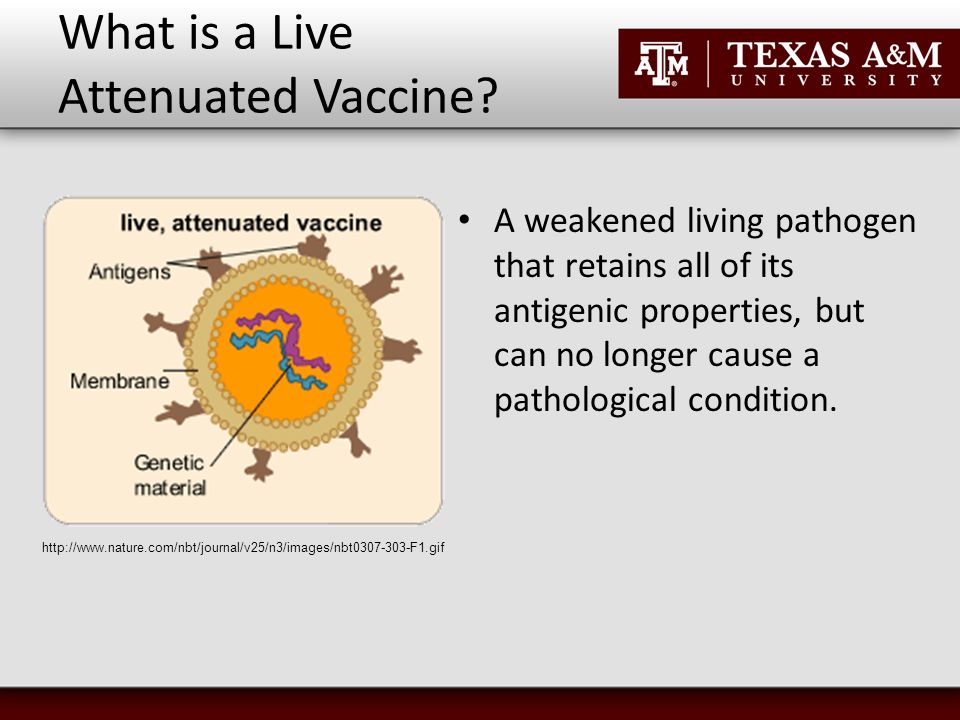 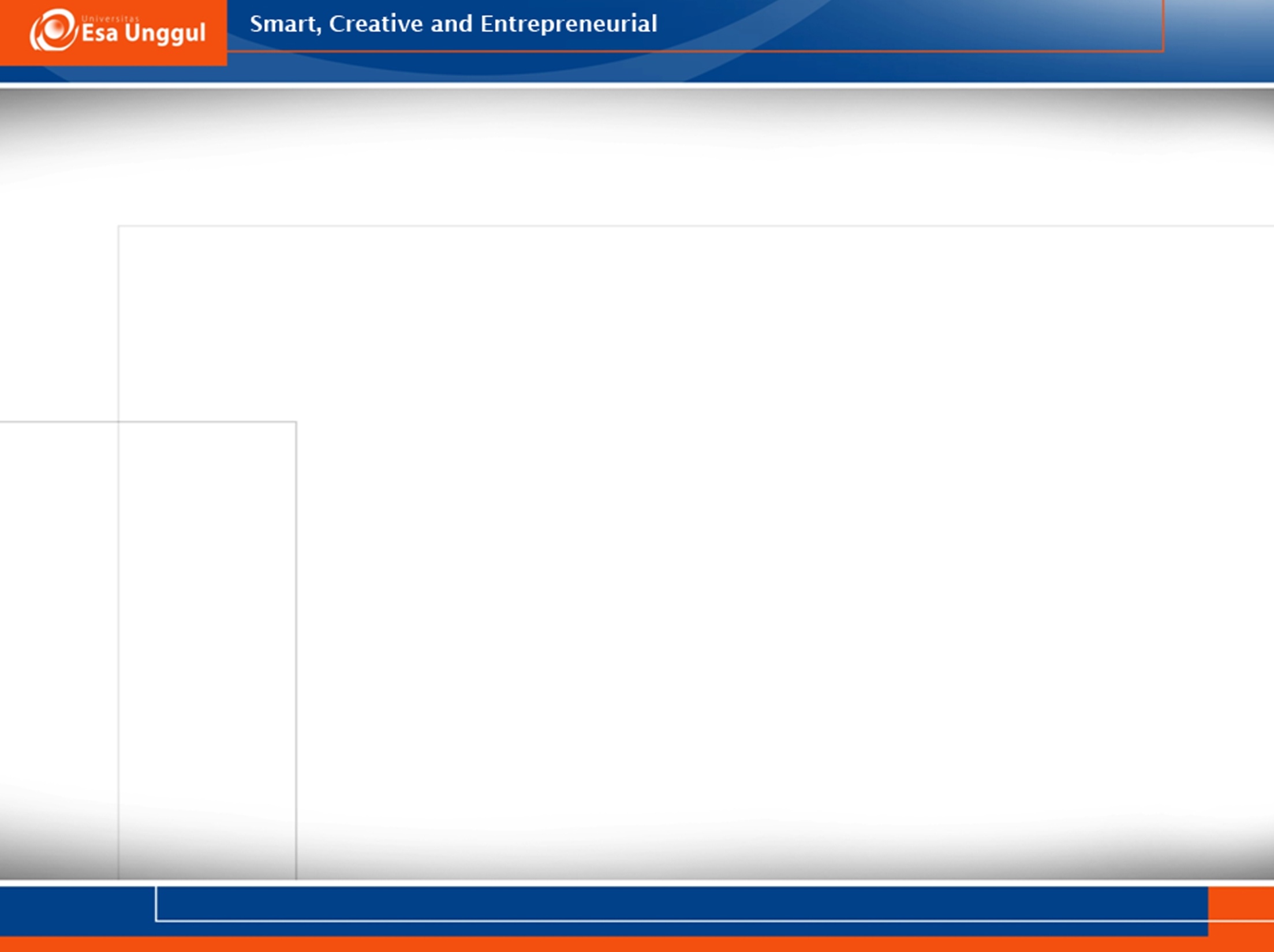 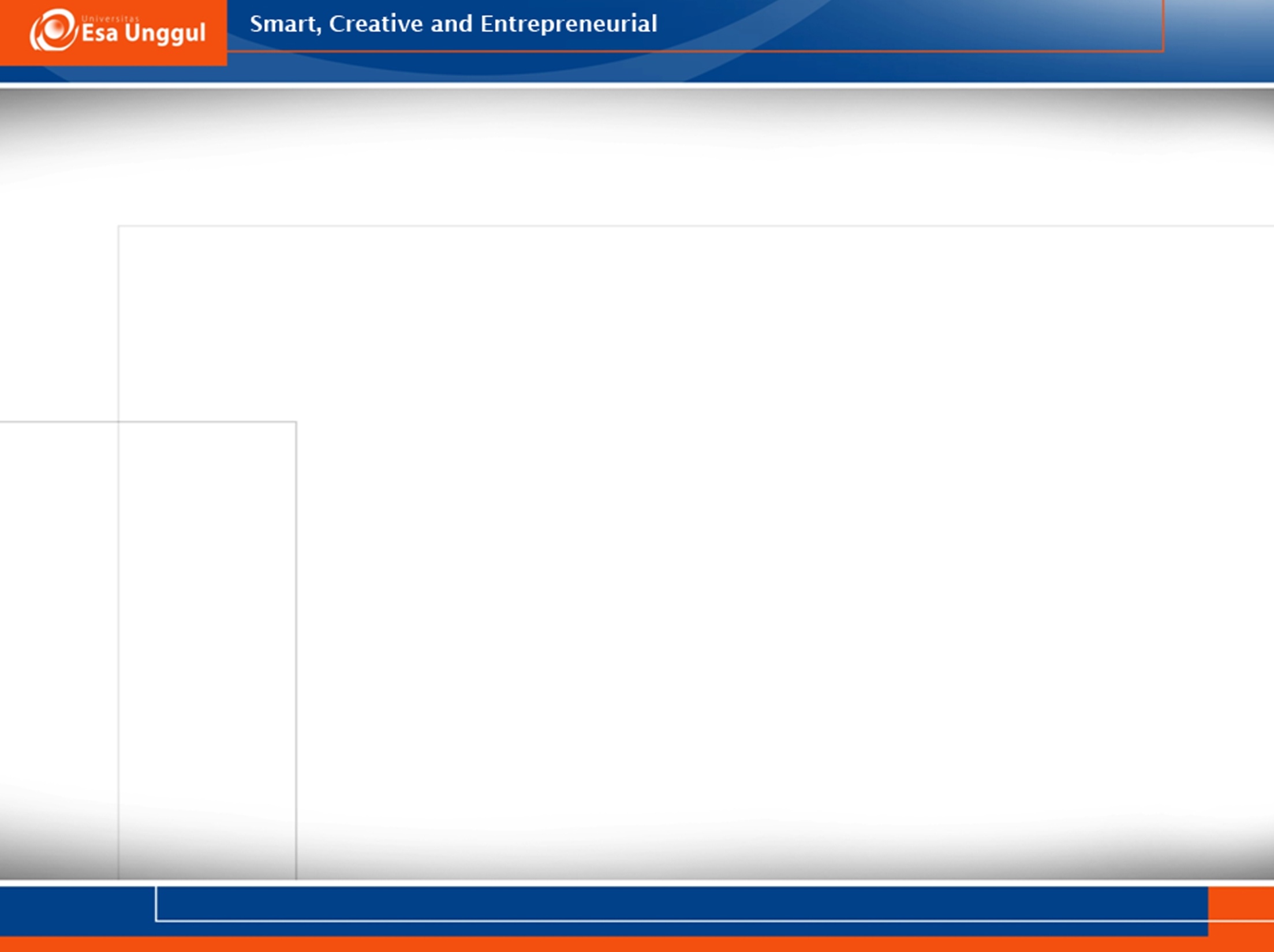 Inactivated vaccine (Killed vaccine)
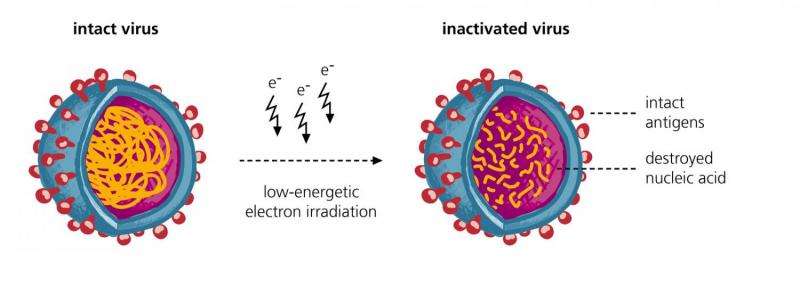 dibuat dari bakteri atau virus yang dimatikan 
dengan zat kimia (formaldehid) atau dengan pemanasan, 
dapat berupa seluruh bagian dari bakteri atau virus, 
atau bagian dari bakteri atau virus atau toksoidnya saja
Sifat vaksin inactivated vaccine, yaitu :
Vaksin tidak dapat hidup sehingga seluruh dosis antigen dapat dimasukkan dalam bentuk antigen
Respon imun yang timbul sebagian besar adalah humoral dan hanya sedikit atau tidak menimbulkan imunitas seluler
Titer antibodi dapat menurun setelah beberapa waktu sehingga diperlukan dosis ulangan, dosis pertama tidak menghasilkan imunitas protektif tetapi hanya memacu dan menyiapkan system imun, respon imunprotektif baru muncul setelah dosis kedua dan ketiga
Tidak dipengaruhi oleh circulating antibody
Vaksin tidak dapat bermutasi menjadi bentuk patogenik
Tidak dapat menimbulkan penyakit yang serupa dengan infeksi alamiah
Contoh : vaksin rabies, vaksin influenza, vaksin polio (Salk), vaksin pneumonia pneumokokal, vaksin kolera, vaksin pertusis, dan vaksin demam tifoid.
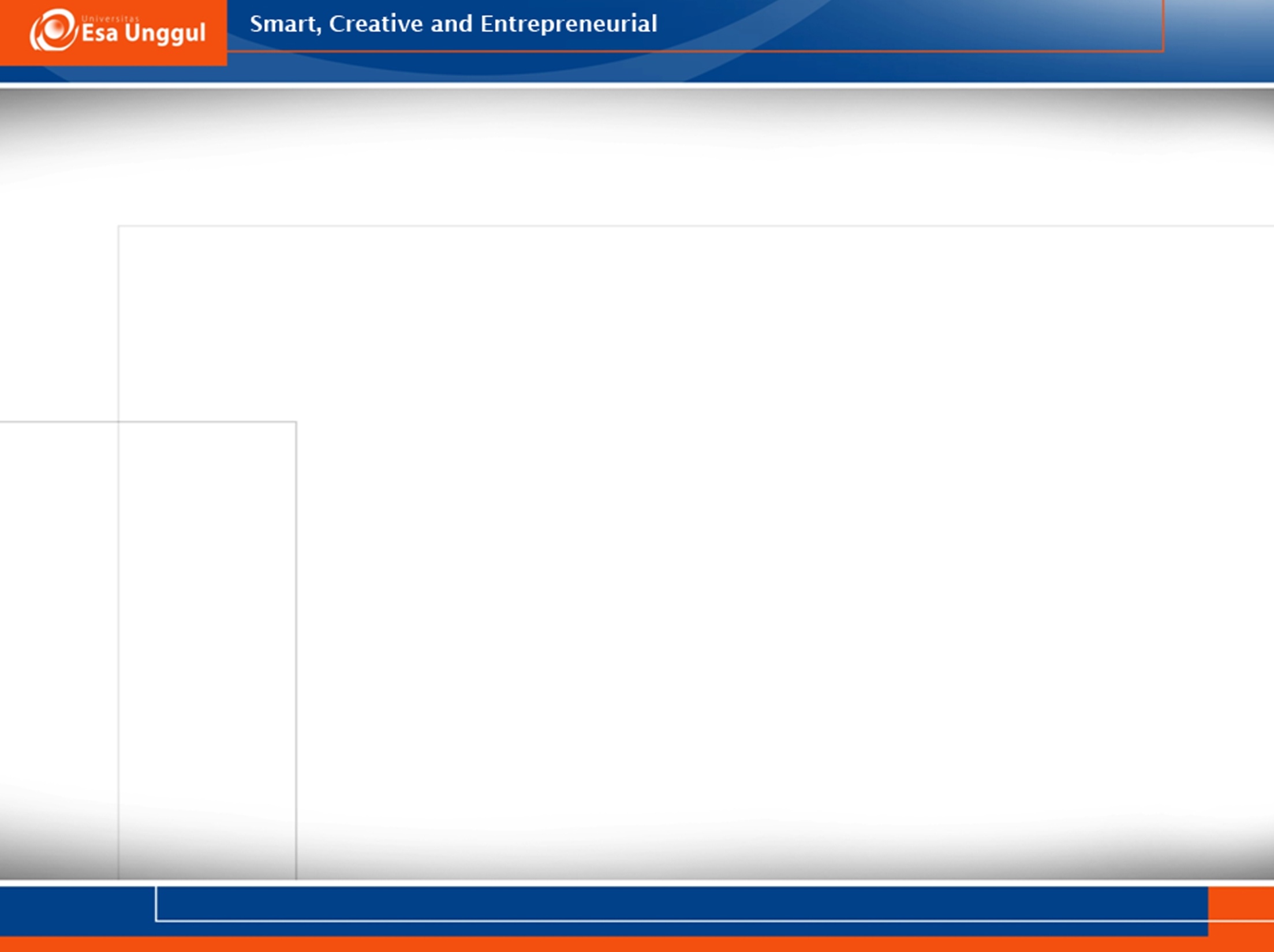 Vaksin Toksoid
Vaksin yang dibuat dari beberapa jenis bakteri yang menimbulkan penyakit dengan memasukkan racun dilemahkan ke dalam aliran darah
 Bahan bersifat imunogenik yang dibuat dari toksin kuman
Hasil pembuatan bahan toksoid yang jadi disebut sebagai natural fluid plain toxoid yang mampu merangsang terbentuknya antibodi antitoksin
Imunisasi bakteri toksoid efektif selama satu tahun
Bahan ajuvan digunakan untuk memperlama rangsangan antigenik dan meningkatkan imunogenesitasnya
Contoh : Vaksin Difteri dan Tetanus
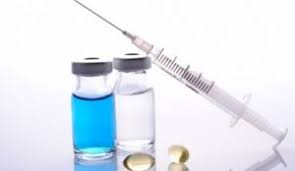 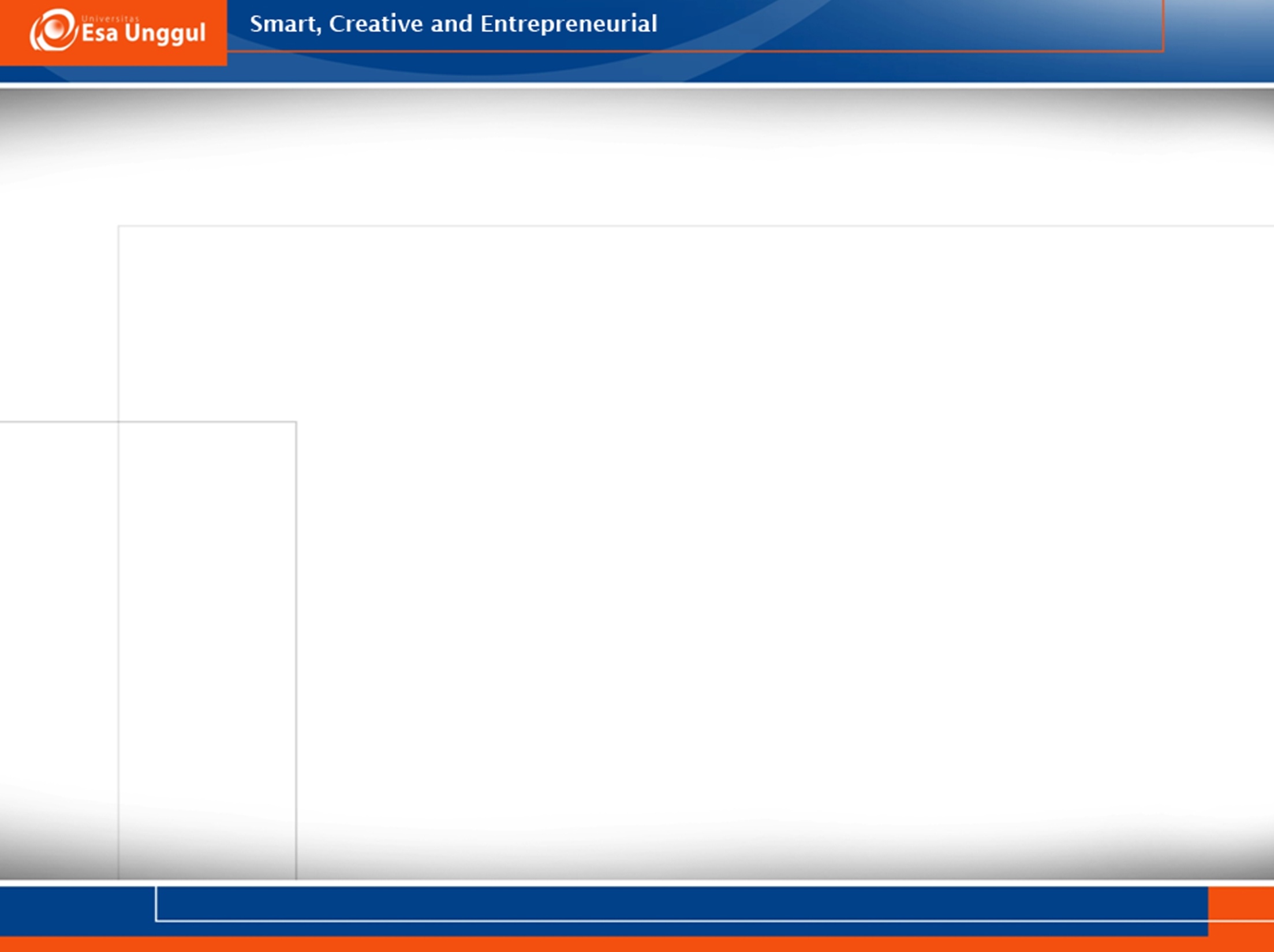 Vaksin Acellular dan Subunit
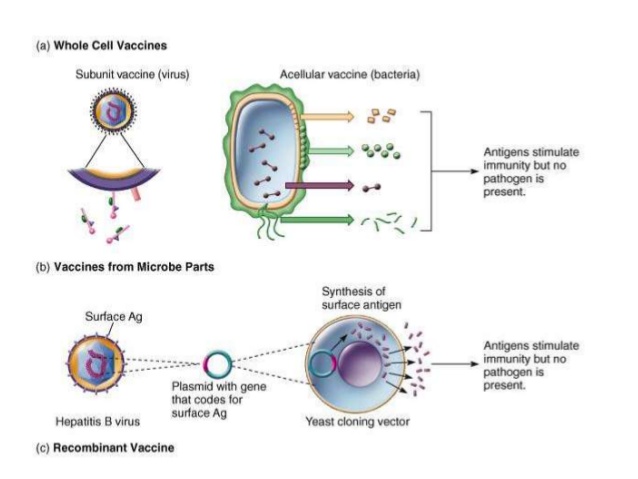 Vaksin yang dibuat dari bagian tertentu dalam virus atau bakteri dengan melakukan kloning dari gen virus atau bakteri melalui rekombinasi DNA, vaksin vektor virus dan vaksin antiidiotipe
Contoh vaksin hepatitis B, Vaksin hemofilus influenza tipe b (Hib) dan vaksin Influenza
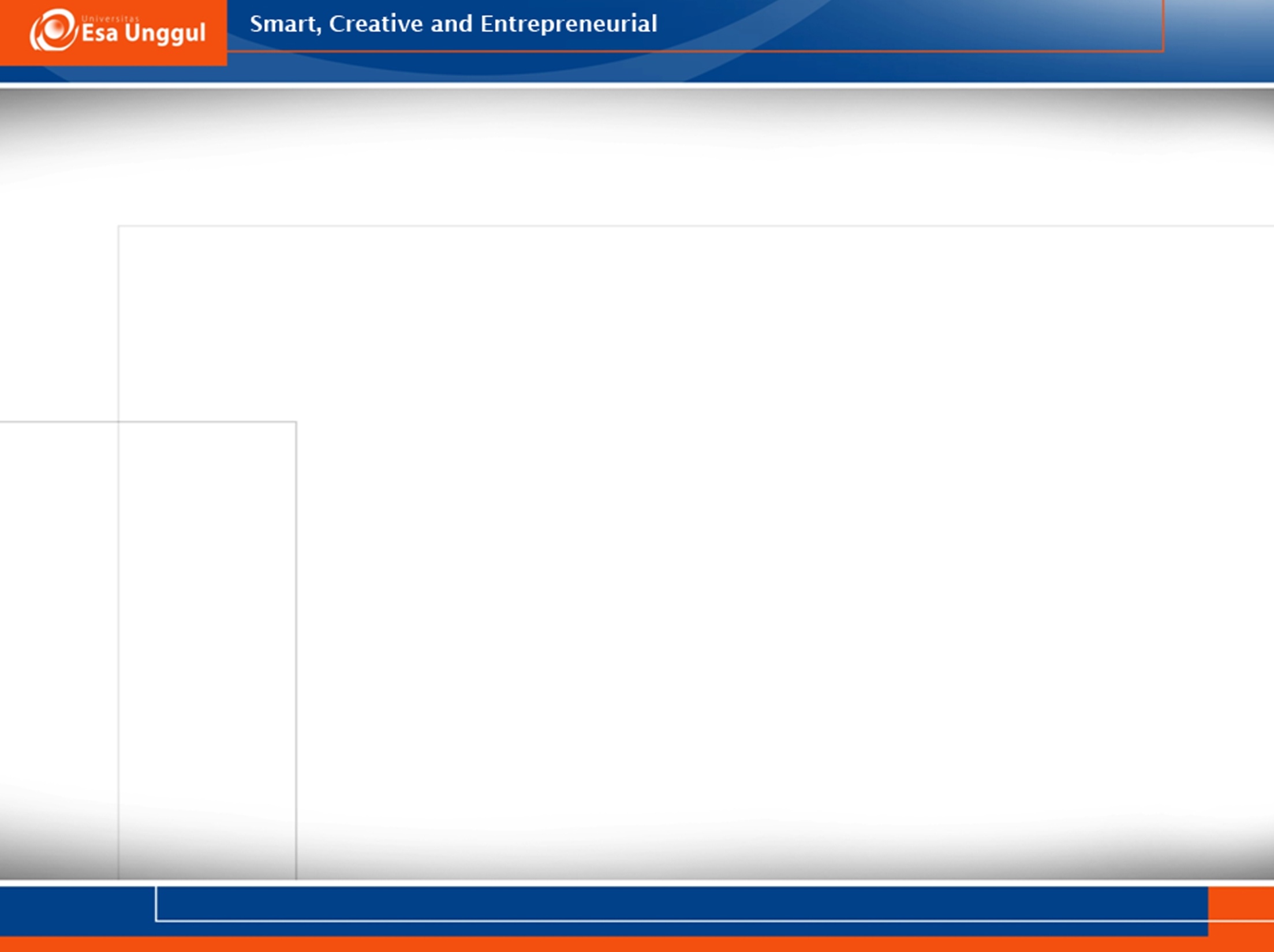 Vaksin Idiotipe
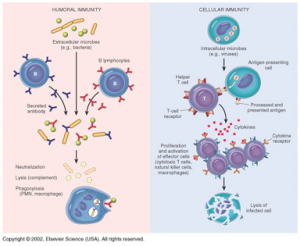 Vaksin yang dibuat berdasarkan sifat bahwa Fab (fragment antigen binding) dari antibodi yang dihasilkan oleh tiap klon sel B mengandung asam amino yang disebut sebagai idiotipe atau determinan idiotipe yang dapat bertindak sebagai antigen
Vaksin ini dapat menghambat pertumbuhan virus melalui netralisasai dan pemblokiran terhadap reseptor pre sel B.
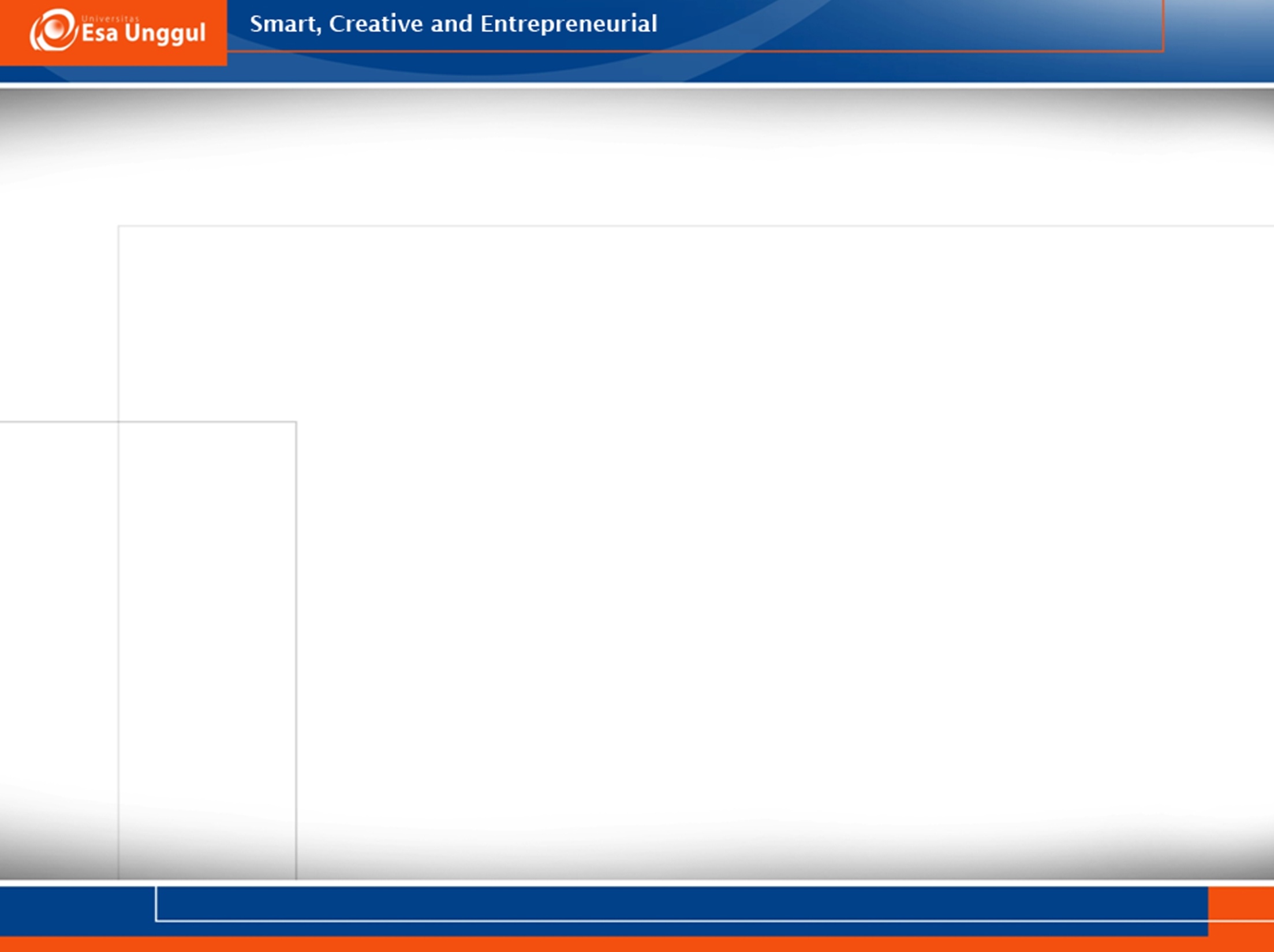 Vaksin Rekombinan
produksi protein virus dalam jumlah besar
Gen virus yang diinginkan diekspresikan dalam sel prokariot atau eukariot
Sistem ekspresi eukariot meliputi sel bakteri E.coli, yeast, dan baculovirus
Dengan teknologi DNA rekombinan selain dihasilkan vaksin protein juga dihasilkan vaksin DNA
Penggunaan virus sebagai vektor untuk membawa gen sebagai antigen pelindung dari virus lainnya, misalnya gen untuk antigen dari berbagai virus disatukan ke dalam genom dari virus vaksinia dan imunisasi hewan dengan vaksin bervektor ini menghasilkan respon antibodi yang baik
Susunan vaksin ini (misal hepatitis B) memerlukan epitop organisme yang patogen
Sintesis dari antigen vaksin tersebut melalui isolasi dan penentuan kode gen epitop bagi sel penerima vaksin.
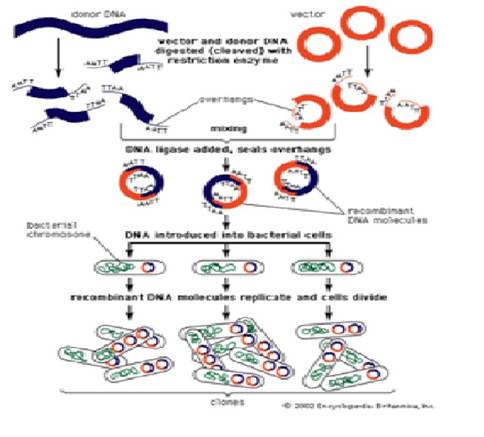 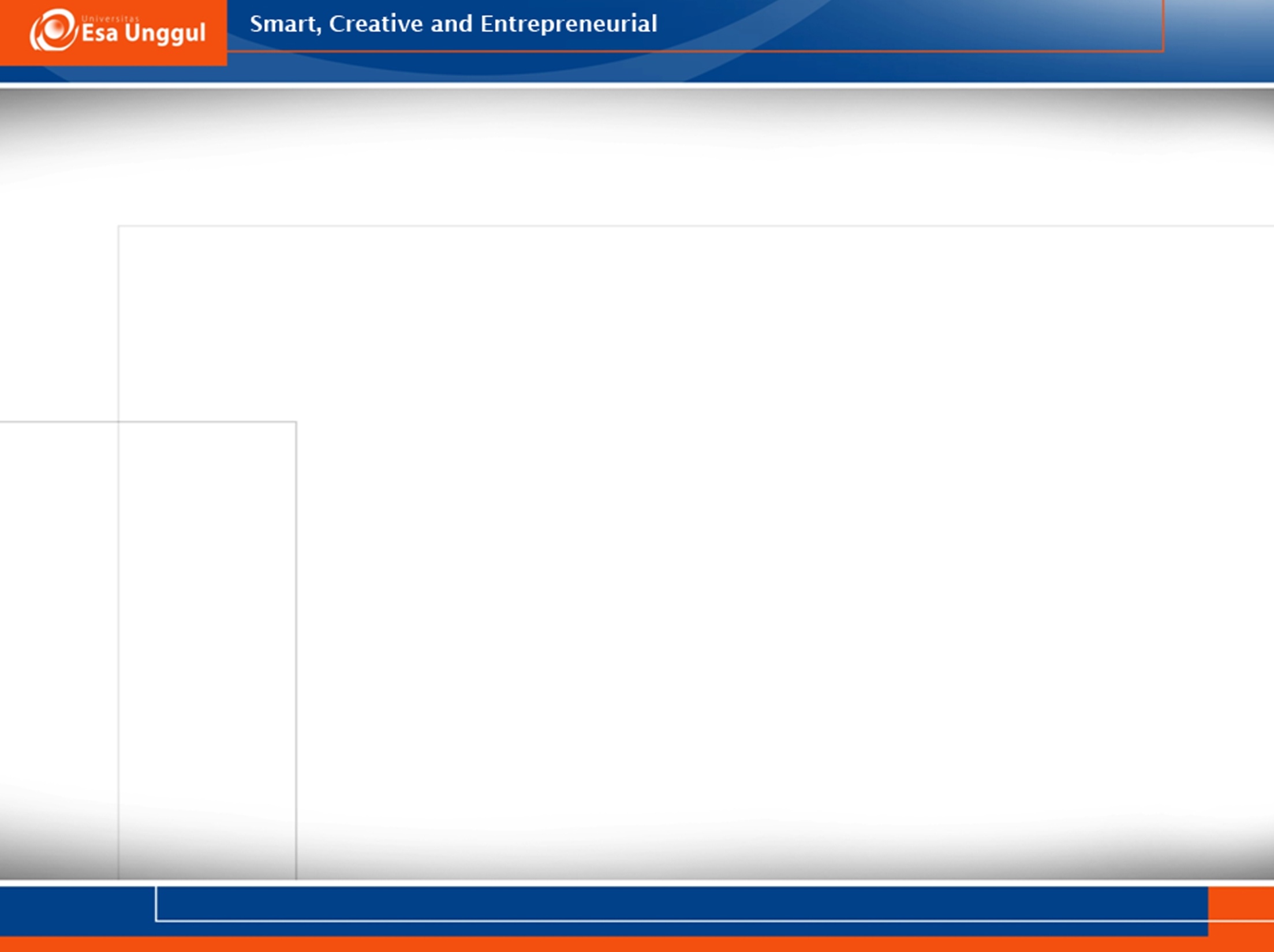 Vaksin DNA (Plasmid DNA Vaccines)
Dapat menginduksi imunitas seluler
gen tertentu dari mikroba diklon ke dalam suatu plasmid bakteri yang direkayasa untuk meningkatkan ekspresi gen yang diinsersikan ke dalam sel mamalia
Setelah disuntikkan DNA plasmid akan menetap dalam nukleus sebagai episom, tidak berintegrasi kedalam DNA sel (kromosom), selanjutnya mensintesis antigen yang dikodenya.
vektor plasmid bersifat imunostimulan yang akan menginduksi imunitas seluler. 
vaksin DNA (virus dan bakteri) merangsang respon humoral dan selular yang cukup kuat, sedangkan penelitian klinis pada manusia saat ini sedang dilakukan.
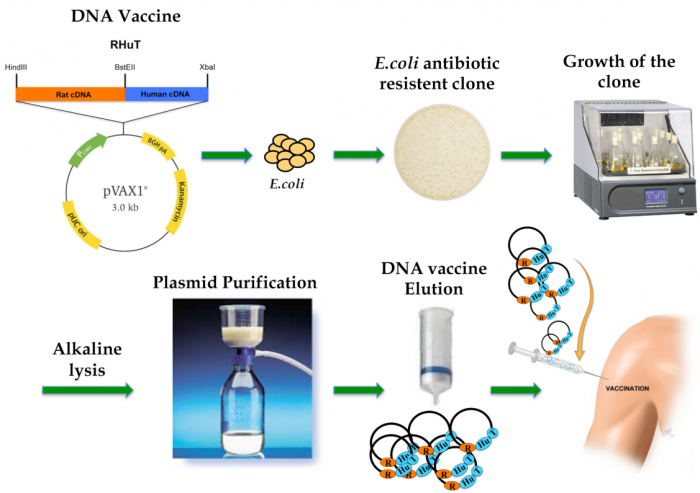 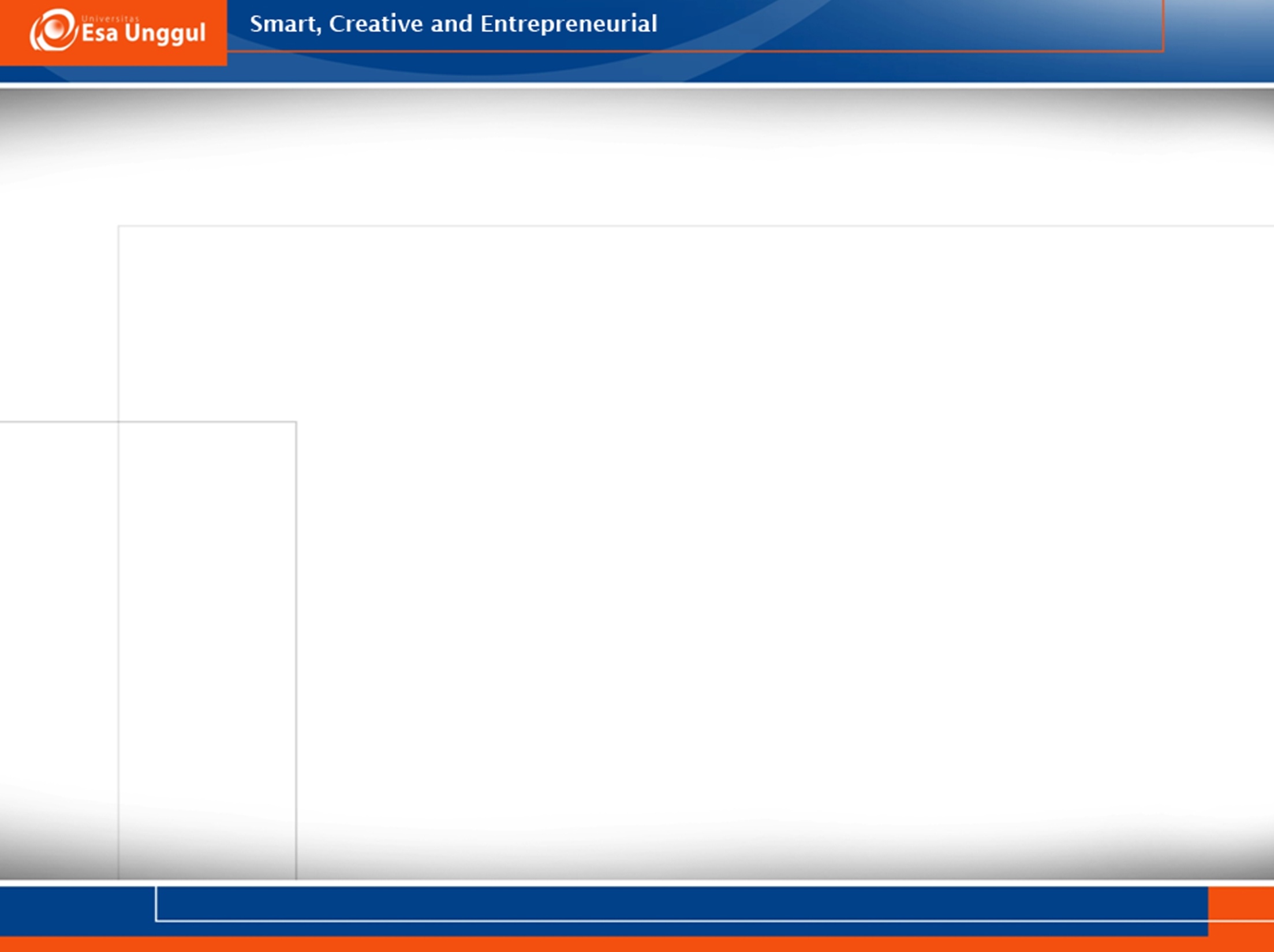 Media pemberian vaksin
liposome 
 ISCOM (immune stimulating complex)
Oral, tidak ada risiko mengkontaminasi darah, lebih stabil dan tak perlu terlalu dibekukan
jarum mikro
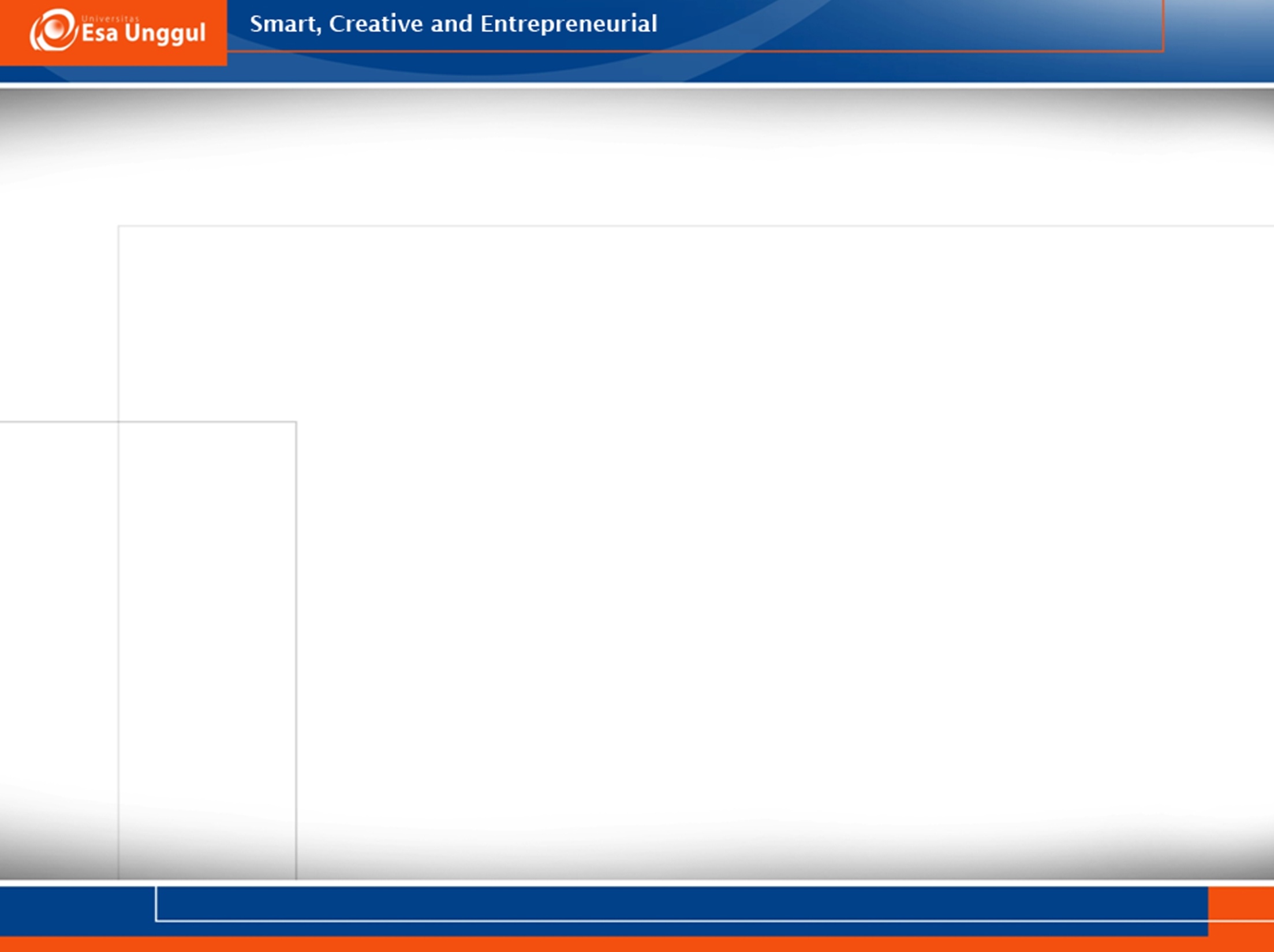